أوراق عمل وحدة


(يلتزم بقواعد الأمن والسلامة)
تطبيق عملي من قبل الطالب في استخدام الأدوات الكهربائية بمراقبة المعلم
 ( ادخال فيش كهرباء الخاص بألة الطباعة )
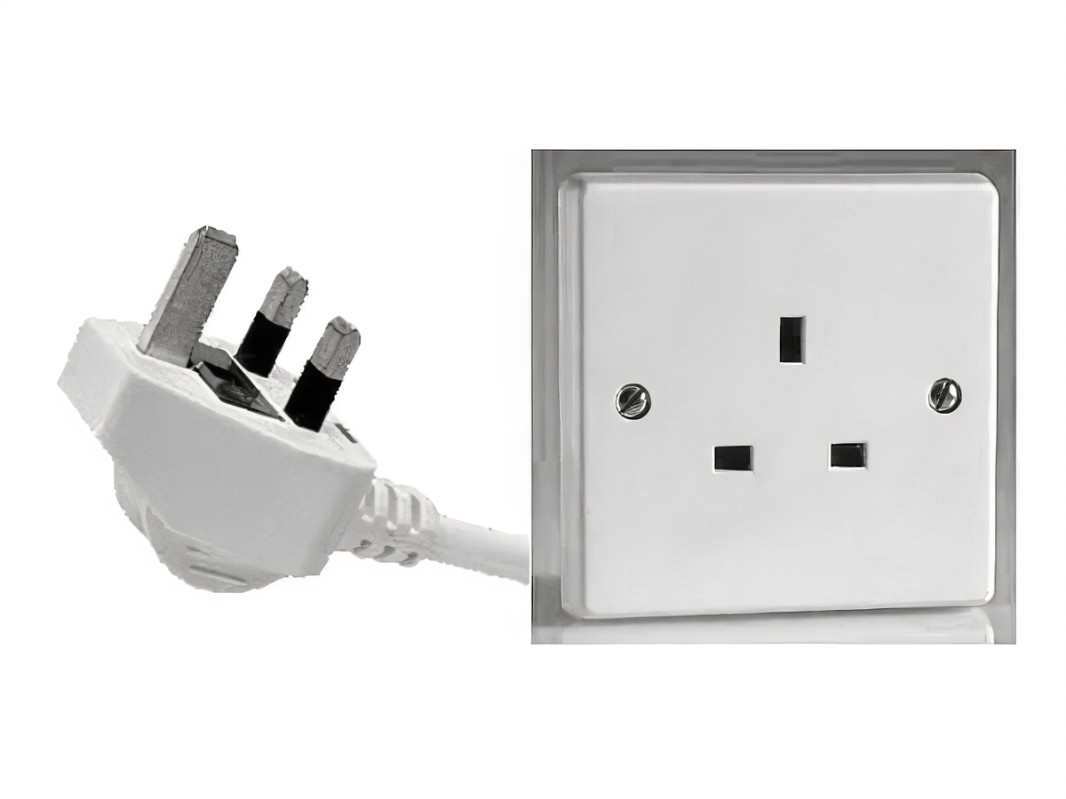